浈江区幼儿园新生入学网上报名系统使用指引
第一步 资料准备
浈江城区户籍的适龄儿童需准备以下证件：
（1）幼儿出生证；
（2）户口簿(户主页、幼儿本人及父母页)；
第二步 进入报名平台
1.网址：https://rxbm.sgzj.gov.cn  
  2.手机扫一扫下面二维码登陆
  3.选择“幼儿园入学报名”窗口
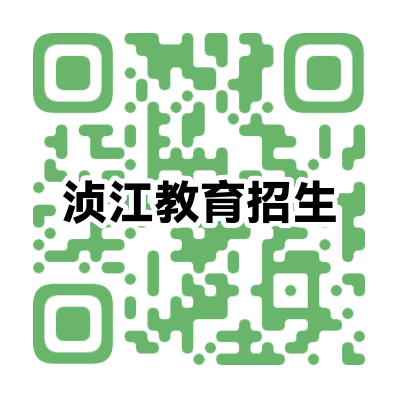 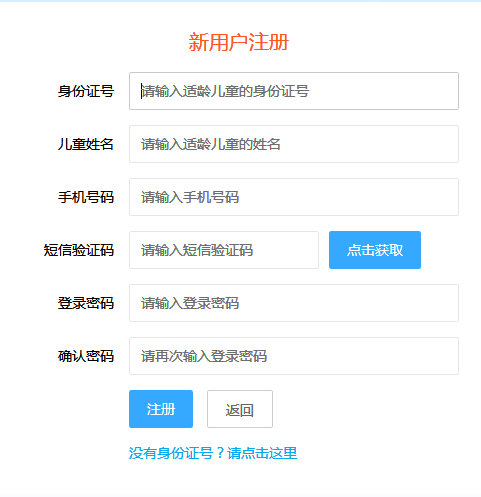 第三步 注册帐号
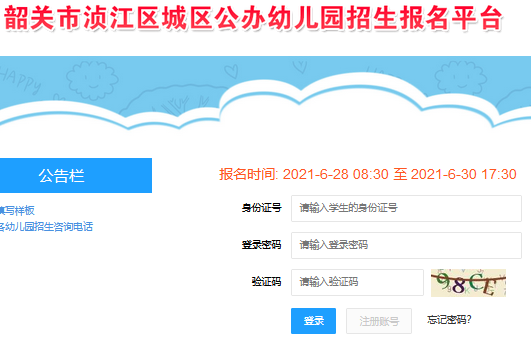 输入儿童的身份证号（号码尾数若是字母，请输入英文大写字母），儿童姓名，须和户口本上登记页中姓名栏的一致，请仔细核对，注册后不可更改。联系手机号，请保留到入学后。获取短信验证码，设置登陆密码（不少于六位）。没身份证号的儿童，请电话联系教育局， 0751-8897019 。
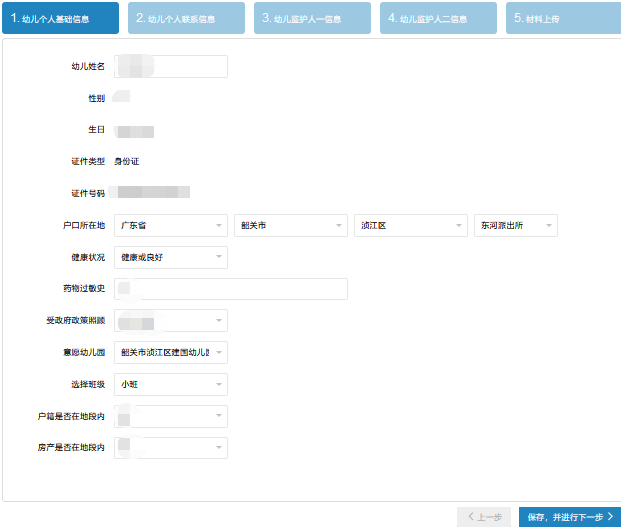 第四步 填写信息
儿童个人基础信息：按户口薄
登记的儿童信息，进行选择填入。
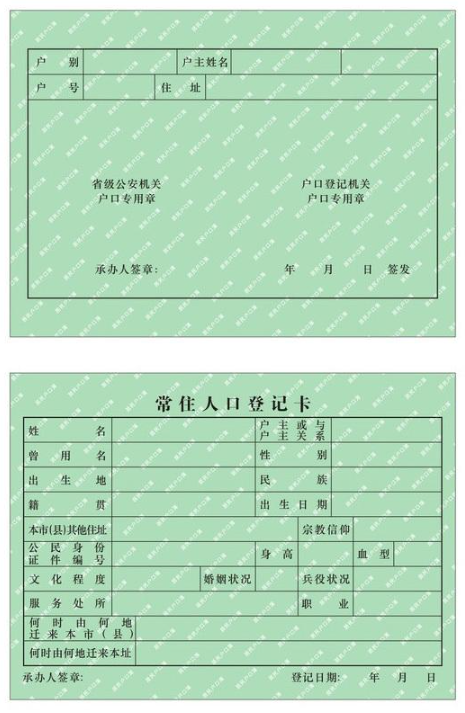 第四步 填写信息
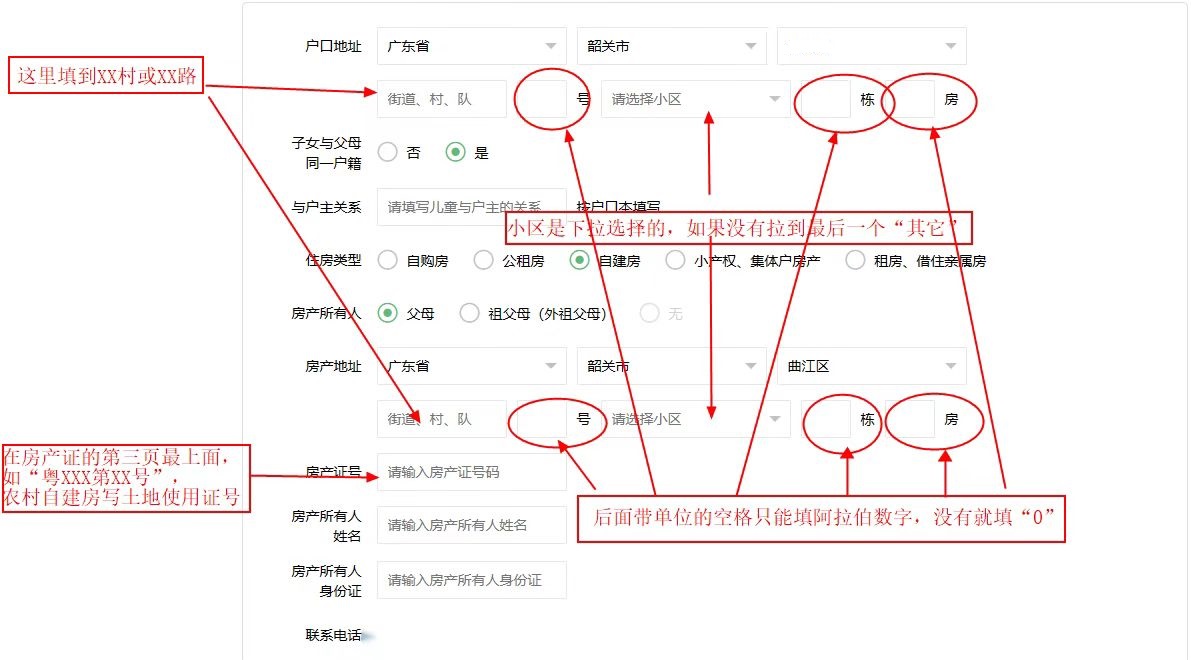 第四步 填写信息
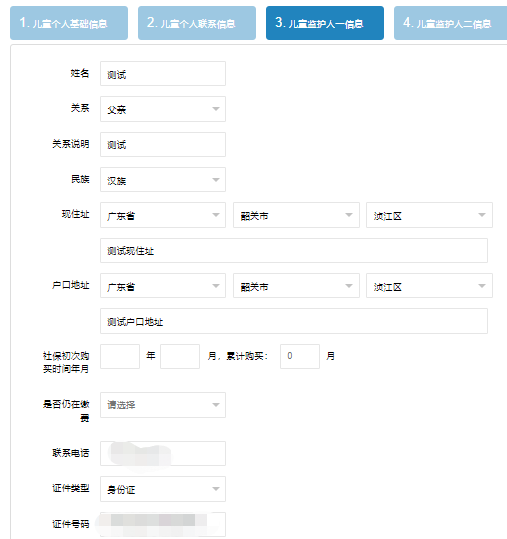 儿童监护人一信息：按出生证、户口薄、结婚证等法定证件登记的信息，填入相应的栏目。未成年人的法定监护人一般情况是指父母。
第五步 上传材料照片
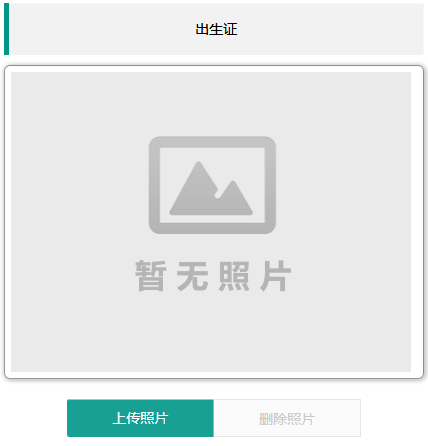 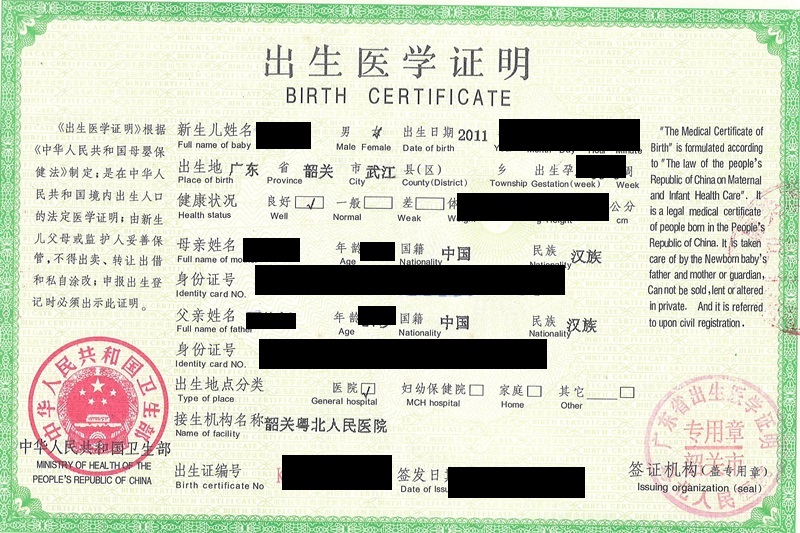 上图为出生证样例。出生证是指适龄儿童的出生医学证明。
第五步 上传材料照片
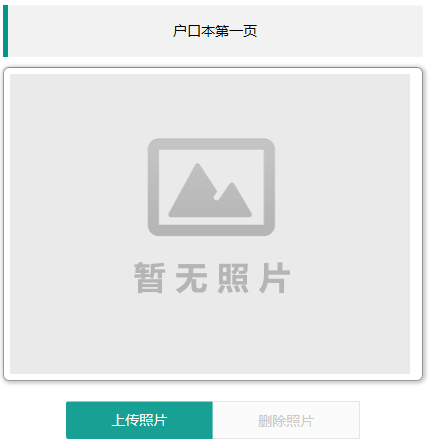 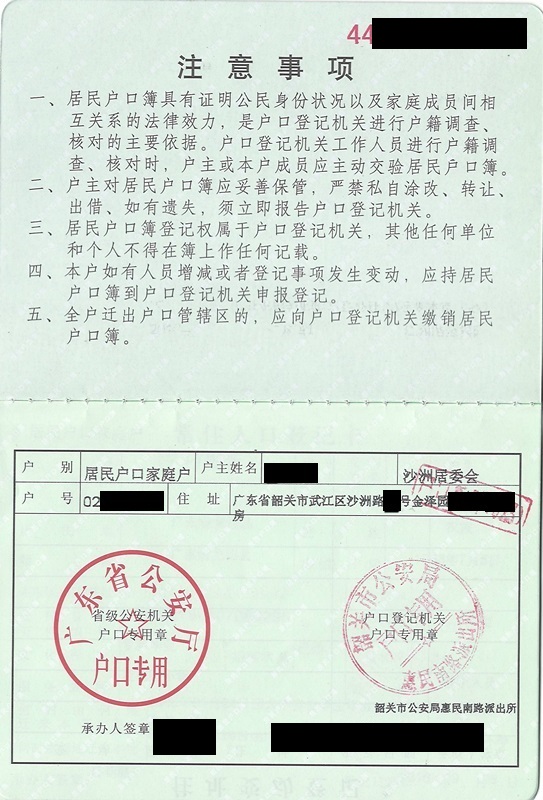 上图为户口薄第一页样例。
第五步 上传材料照片
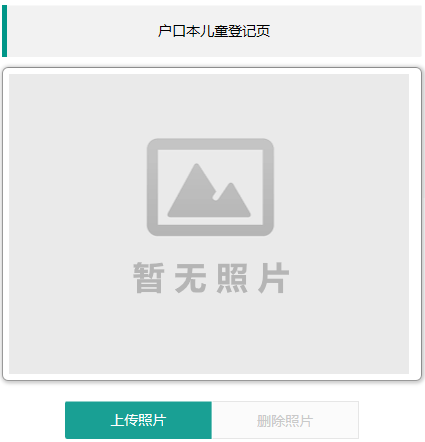 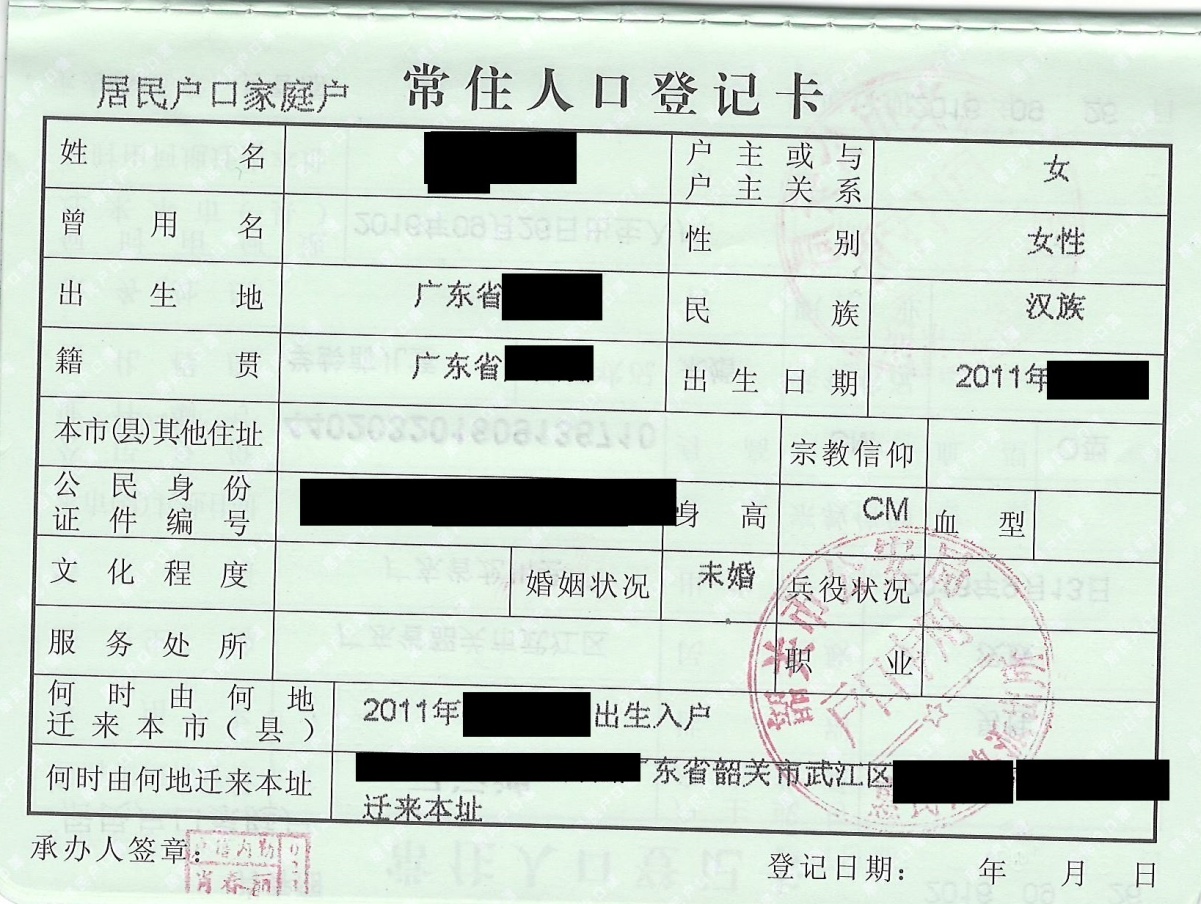 上图为户口薄儿童登记页样例。
第五步 上传材料照片
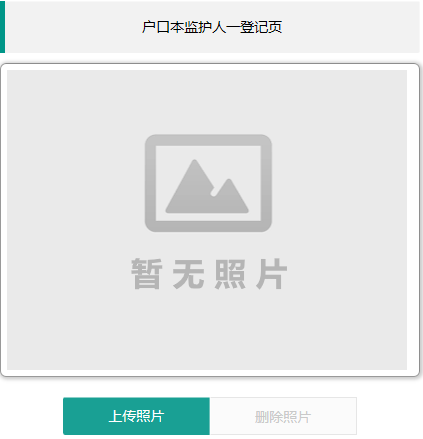 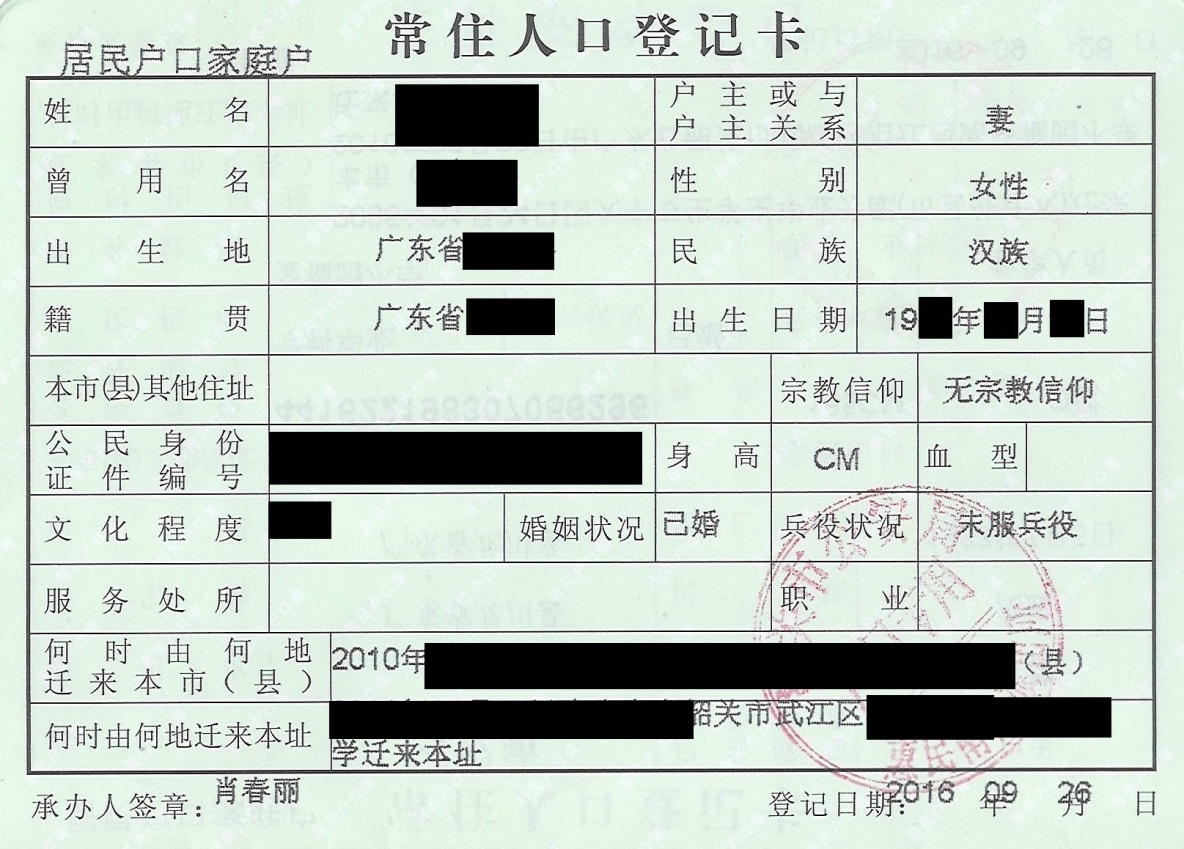 上图为户口薄监护人一样例。
第五步 上传材料照片
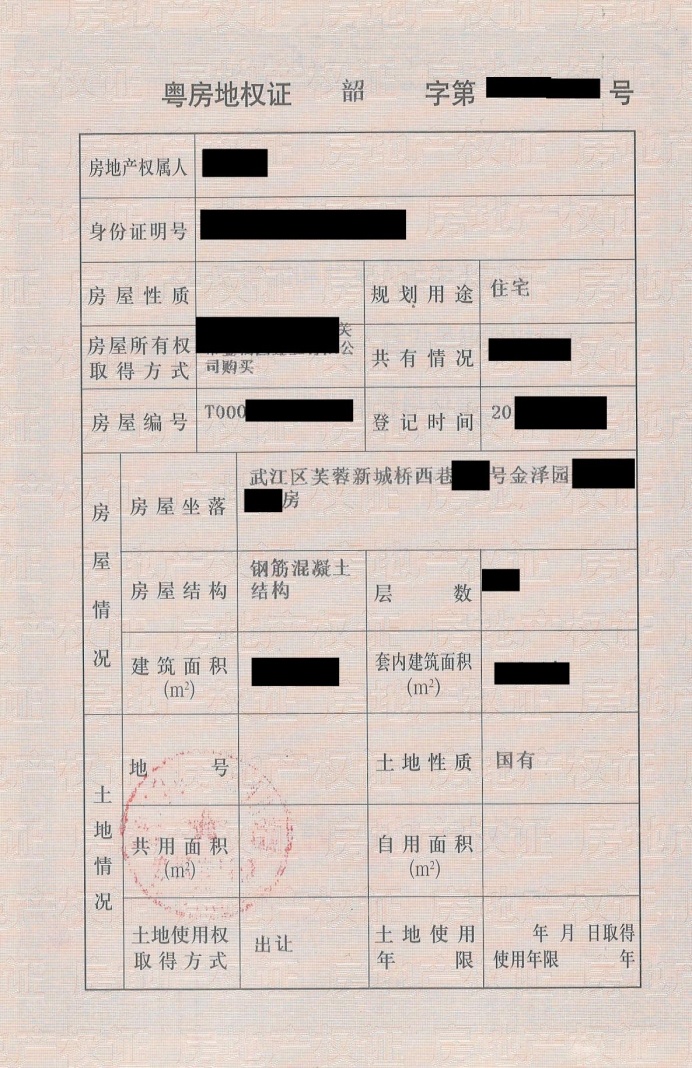 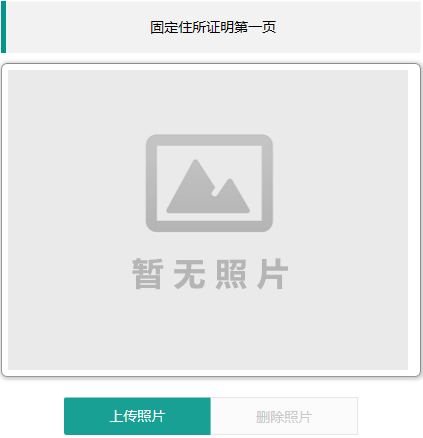 左图为固定住所证明样例。固定住所证明提供了四页上传相片的窗口，用于上传房产证、租房合同等证明材料。
第五步 上传材料照片
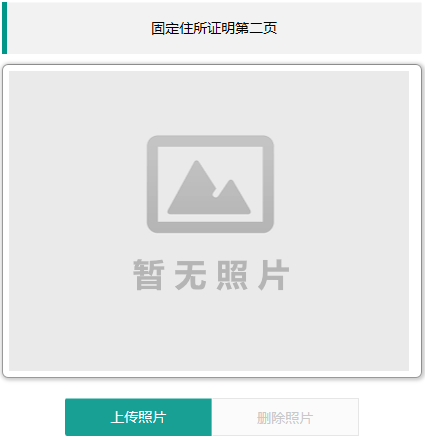 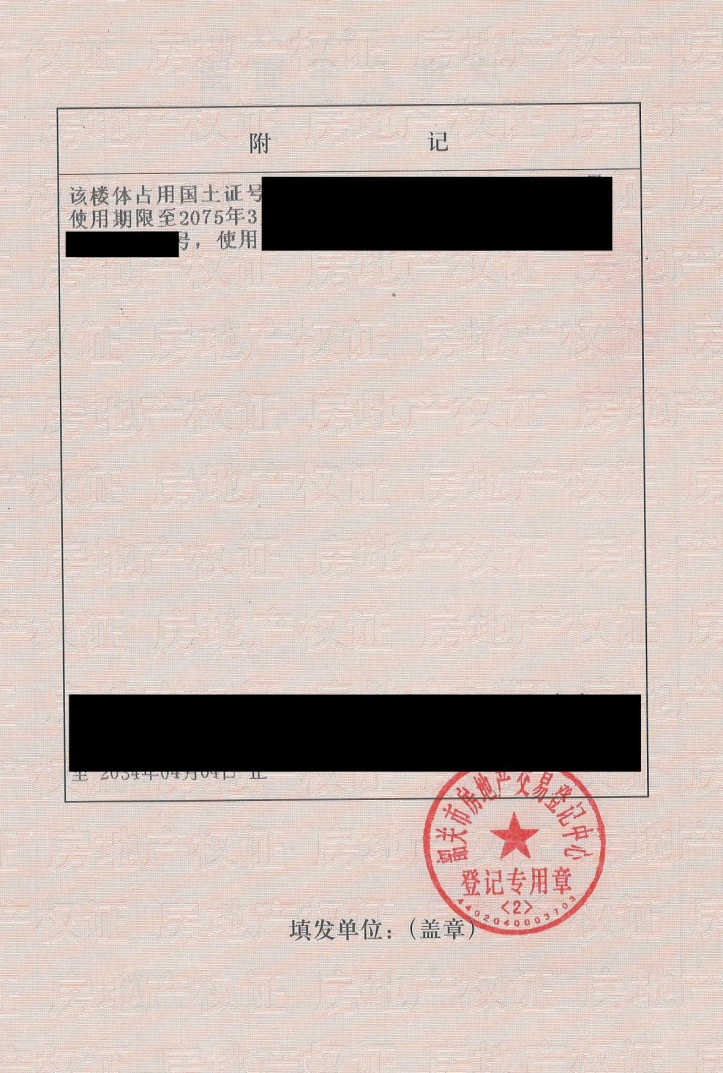 左图为固定住所证明样例。固定住所证明提供了四页上传相片的窗口，用于上传房产证、租房合同等证明材料。
第五步 上传材料照片（可以跳过，不影响报名）
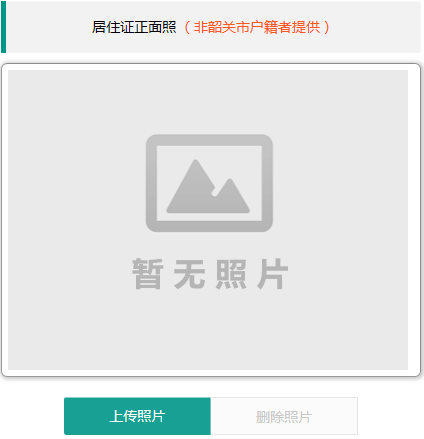 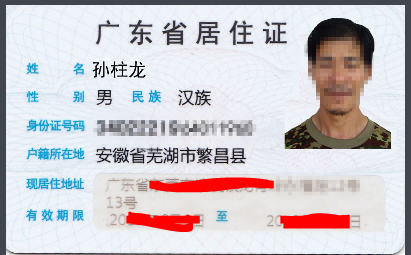 上图为广东省居住证样例。
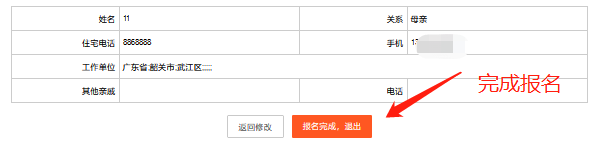 谢    谢 ！